Godt at vide om månedlige målinger i LUP Psykiatri
Indhold
Kort om fremtidens LUP ...………………………………………  3

Nationale nøglespørgsmål …....……………………………......   4

Mulighed for lokale spørgsmål ....…………………………........   6

Løbende resultater i de månedlige målinger …….........….….....  7

Årlig status i LUP Psykiatri ..…………………………………....   8

Nye opgaver i  de månedlige målinger...…….………………..    9

Brug din regionale koordinator ………………………………. 10

Motiver patienten til at svare ……………………… ……….   11

Vil du vide mere………………………………………….........  12
Kort om LUP med månedlige digitale målinger i LUP Psykiatri
LUP er under udvikling, så regioner, hospitaler og afdelinger i fremtiden får resultater for voksne patienters oplevelser hver måned (undtaget den specialiserede retspsykiatri). Det kan du læse mere om på de næste sider.
Minimum ni måneder mellem spørgeskemaer
For at patienter med mange kontakter til hospitalet ikke skal spørges for ofte friholdes patient fra at få tilsendt et spørgeskema de næste ni måneder, hvorefter patienten kan blive spurgt igen.

Fortsat årlig status på patientoplevelser
Også fremover vil LUP én gang årligt identificere forskelle og udvikling i patientoplevelser over tid – nationalt og på tværs af regioner.
LUP-data hver måned
I LUP får regioner, hospitaler og afdelinger resultater på voksne patienters oplevelser hver måned i stedet for én gang årligt. Det giver løbende, tidstro data på den patientoplevede kvalitet til forbedringsarbejdet.
Kortere spørgeskemaer til patienterne
De månedlige målinger i LUP Psykiatri har færre nationale spørgsmål, så patienterne får samlet set kortere spørgeskemaer - selv om der kommer lokale spørgsmål til.

Mulighed for lokale spørgsmål
Regioner, hospitaler og afdelinger kan vælge lokale spørgsmål, der måler på lige netop den del af patienternes oplevelser, de lokalt arbejder med at forbedre.

Spørgeskemaer via digital post
Spørgeskemaerne bliver sendt til patienterne via digital post.
Overgang til månedlige målinger
De månedlige målinger er implementeret for alle afdelinger, som normalt deltager i LUP Psykiatri fra 1. oktober 2022 (dvs. patienter i oktober). Undersøgelserne i børne- og ungdomspsykiatrien samt specialiseret retspsykiatri bliver i 2023 afviklet som normalt.
Side 1
Nationale nøglespørgsmål
10
De månedlige målinger indeholder færre nationale spørgsmål. 

Fremover er ti nationale nøglespørgsmål fælles for alle afdelinger i hele landet. Et af spørgsmålene er et kommentarfelt. 

Syv af disse spørgsmål er desuden ens på tværs af LUP Psykiatri, LUP Somatik og LUP Akutmodtagelse.

Se de nationale nøglespørgsmål på næste side.
Nationale nøglespørgsmål i    
LUP Psykiatri
Side 3
Nationale nøglespørgsmål i LUP Psykiatri
Side 4
Mulighed for lokale spørgsmål
?
Hvad vil I gerne spørge jeres patienter om?
I det nye koncept kan regioner og afdelinger vælge lokale spørgsmål, der måler på lige netop den del af patienternes oplevelser, de lokalt arbejder med at forbedre.

I 2022 kan regioner og afdelinger i alt vælge otte lokale spørgsmål, hvor de valgte lokale spørgsmål i pilotafprøvningen i første omgang skal kunne stilles til både ambulante og indlagte patienter. Det endelige antal der kan vælges i de månedlige målinger fra 2023 frem ligger endnu ikke fast. Det bliver besluttet ud fra erfaringer fra den pilotundersøgelse, der blev gennemført i 2021 og pilotafprøvningen i dele af 2022. 

Det er op til den enkelte region at beslutte, hvor mange lokale spørgsmål der eventuelt skal være fælles på tværs af regionen og dermed, hvor mange lokale spørgsmål den enkelte afdeling kan vælge. 


Lokale spørgsmål vælges fra spørgsmålskatalog
De lokale spørgsmål vælges ud fra et spørgsmålskatalog over testede og godkendte spørgsmål. 

Fra 2022 bliver der hvert år desuden testet op til ti nye spørgsmål, som regioner og afdelinger kan melde ind, hvis ikke spørgsmåls-kataloget rummer netop de spørgsmål, de ønsker sig. De nye spørgsmål bliver efterfølgende en del af spørgsmålskataloget, så alle regioner og afdelinger får glæde af dem.
Side 5
Løbende resultater i de månedlige målinger
Resultater hver måned
Resultaterne i de løbende målinger bliver indsamlet i én måned og afrapporteret til regioner og afdelinger måneden efter.

De månedlige resultater på patienternes oplevelser bliver vist i de lokale ledelsesinformationssystemer og kan på den måde indgå i kvalitetsarbejdet på linje med andre kvalitetsdata.

Et afsnit modtager et månedsresultat, hvis der minimum er  fem svar. Ved de mindre enheder kan der eventuelt blive tale om en aggregering af svar over flere måneder for, at rapporteringskravet bliver opfyldt.
I får resultater for flere spørgsmål end dem I selv vælger 
Alle regioner og afdelinger får data på de nationale nøglespørgsmål. Dertil kommer de lokalt valgte spørgsmål. 

Spørgsmål på regionsniveau (dvs. på hospitalsniveau) bliver automatisk afrapporteret til afdelinger i regionen, selv om afdelinger ikke vælger lokale spørgsmål.
NATIONALE NØGLESPØRGSMÅL
AFDELINGENS LOKALE SPØRGSMÅL
REGIONENS LOKALE SPØRGSMÅL
Side 6
Årlig status i LUP Psykiatri
Fremtidens LUP giver stadig en årlig status på forskelle og udvikling i patientoplevelser over tid – nationalt og på tværs af regioner. Den årlige status bliver offentliggjort hvert år i uge 11.

Hver region og hvert hospital får en årsrapport, hvor regionen kan se afdelingernes scorer i forhold til regionen. 

One-pagere samler centrale resultater
Der er ikke længere en national rapport, da den er erstattet af en one-pager med de centrale nationale resultater. Der er også en one-pager for LUP Somatik, LUP Akutmodtagelse og LUP Fødende. 


Tema-/inspirationsrapporter
Der kommer desuden rapporter, som fx sætter fokus på områder eller går i dybden med aktuelle emner, som giver ny viden og inspiration til ny praksis på afdelingerne.
2022
2023
2024…
Side 7
Nye opgaver i de månedlige målinger
Afdeling
Region
Vælge evt. lokale spørgsmål.


Melde lokale spørgsmål for  afdelingen ind til regionen.

Motivere patienter til at deltage fx ved at placere informationsmateriale på centrale steder.

Løbende følge op på resultater for nationale og evt. lokale spørgsmål fra de månedlige målinger og arbejde med forbedringer for patienterne.
Vælge hvordan de lokale spørgsmål skal fordeles mellem region og afdelinger.

Vælge hvilke spørgsmål der evt. skal stilles til alle regionens afdelinger.

Melde lokale spørgsmål for regionen og afdelinger samlet ind til DEFACTUM.

Følge op på regionale resultater for nationale og evt. lokale spørgsmål - løbende og via den årlige status. 
 
Understøtte afdelingernes arbejde med de løbende målinger via den lokale kvalitetsorganisation.
Side 8
Brug din regionale koordinator
Regional koordinator støtter op
Hver region en har regional koordinator for LUP Psykiatri, der kender LUP-konceptet. Den regionale koordinator for LUP Psykiatri får en vigtig rolle i de løbende målinger. Det er nemlig dem, der støtter afdelingerne i at vælge lokale spørgsmål og i at arbejde med de månedlige resultater. 

LUP-tovholder eller lokale kvalitetskonsulent
Det er forskelligt fra region til region, hvordan de lokale kvalitetskonsulenter støtter afdelingernes arbejde med LUP, men hver afdeling har en LUP-tovholder. 

Spørg din regionale koordinator, hvordan jeres lokale kvalitetsorganisation kan støtte op om jeres arbejde med at forbedre patienternes oplevelser.
Side 9
Motiver patienten til at svare
Fortæl patienten om LUP
Personalet kan motivere og opfordre patienten til at svare ved at fortælle om formålet med undersøgelsen, at de kan blive udvalgt til at modtage et spørgeskema med digital post og hvor lang tid det tager at svare. 

Der bliver desuden lavet en indsats for at motivere patienterne ved, at afsnittet kan modtage plakater, postkort, tekst til infoskærme m.m., som kan understøtte personalets indsats med at motivere patienten.
Vil I gøre jeres patienter opmærksom på LUP?
I kan få plakater om LUP Psykiatri til at hænge op i jeres afsnit eller på jeres hospital. Samtidig kan I få postkort til at ligge fremme. Det kan motivere jeres patienter til at svare og hjælpe jer med at få flere data på patienternes oplevelser. 

Hvis du vil have LUP-plakater og postkort tilsendt, så skriv til din regionale koordinator.
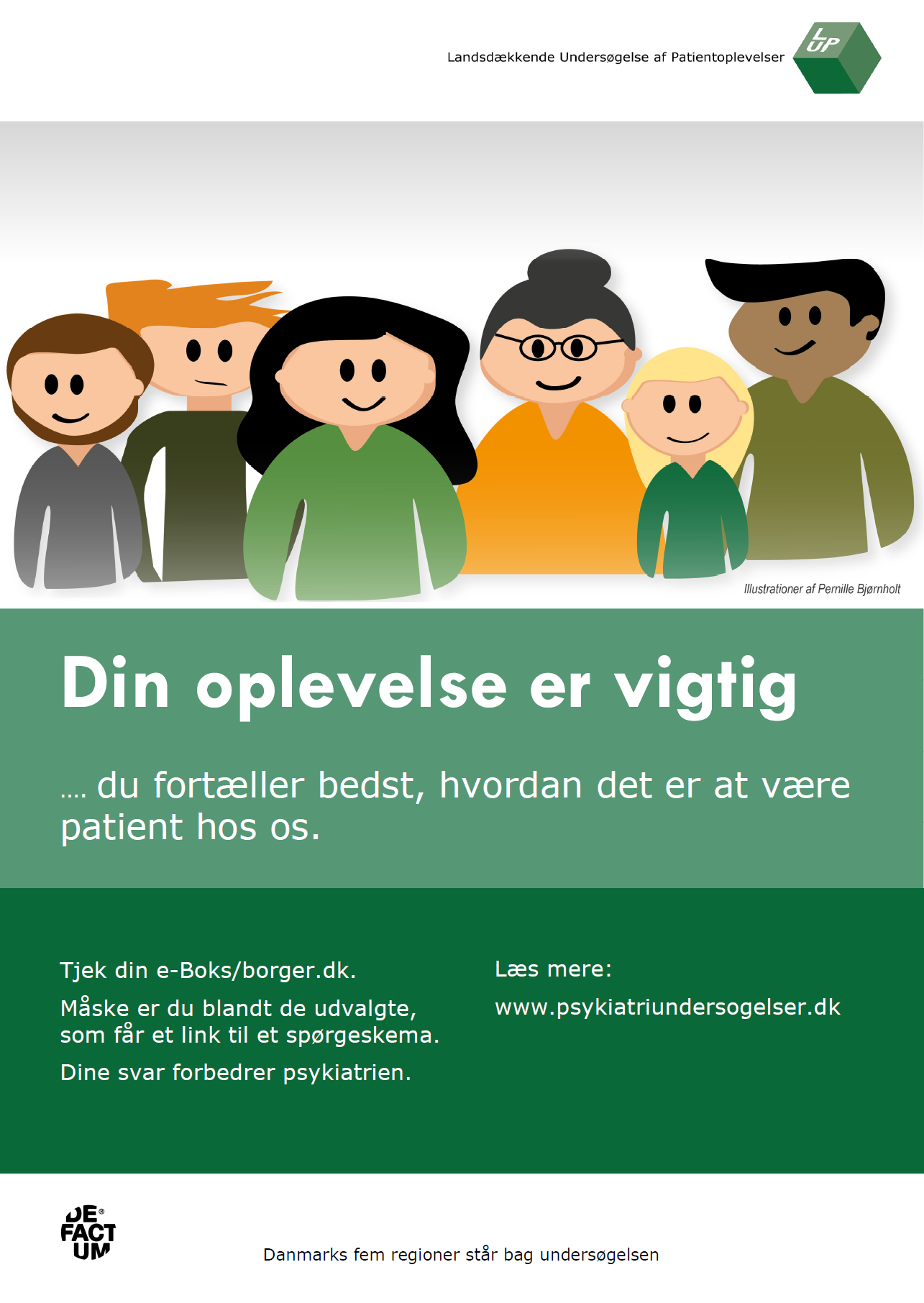 Side 10
Vil du vide mere eller har du spørgsmål?
Du kan også læse om de månedlige målinger i LUP Psykiatri og finde mere materiale på: 


https://www.defactum.dk/om-DEFACTUM/projektsite/lup-psykiatri/maanedlig-maaling/



Hvis du har spørgsmål til pilotafprøvningen eller generelt til de månedlige målinger, så skriv til Simone Witzel, simwit@rm.dk
Side 11